Evalueringskonferansen 2022
Evalueringer (og revisjoner) til nytte for morgendagens samfunn
Revisjon (og evalueringer) institusjonalisert gjennom grunnloven
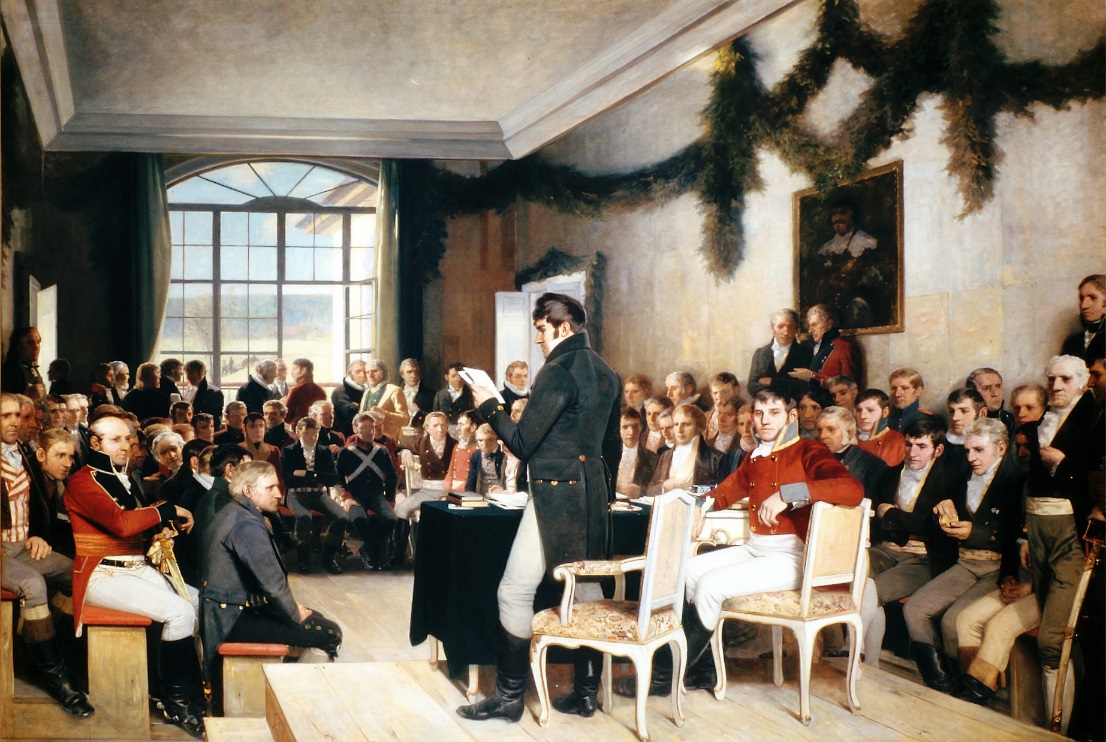 Makt må deles og balanseres
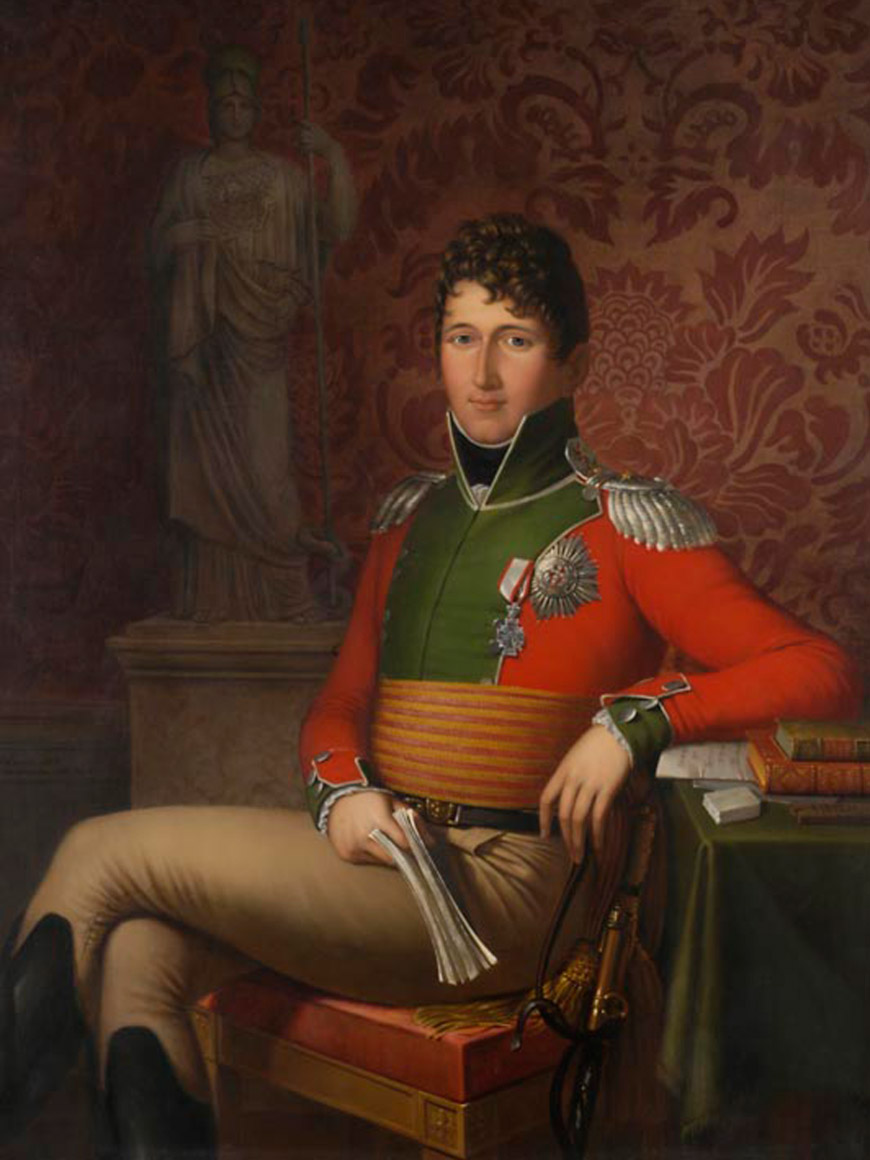 Det høyrer Stortinget til å utnemne fem revisorar (evaluatorar)
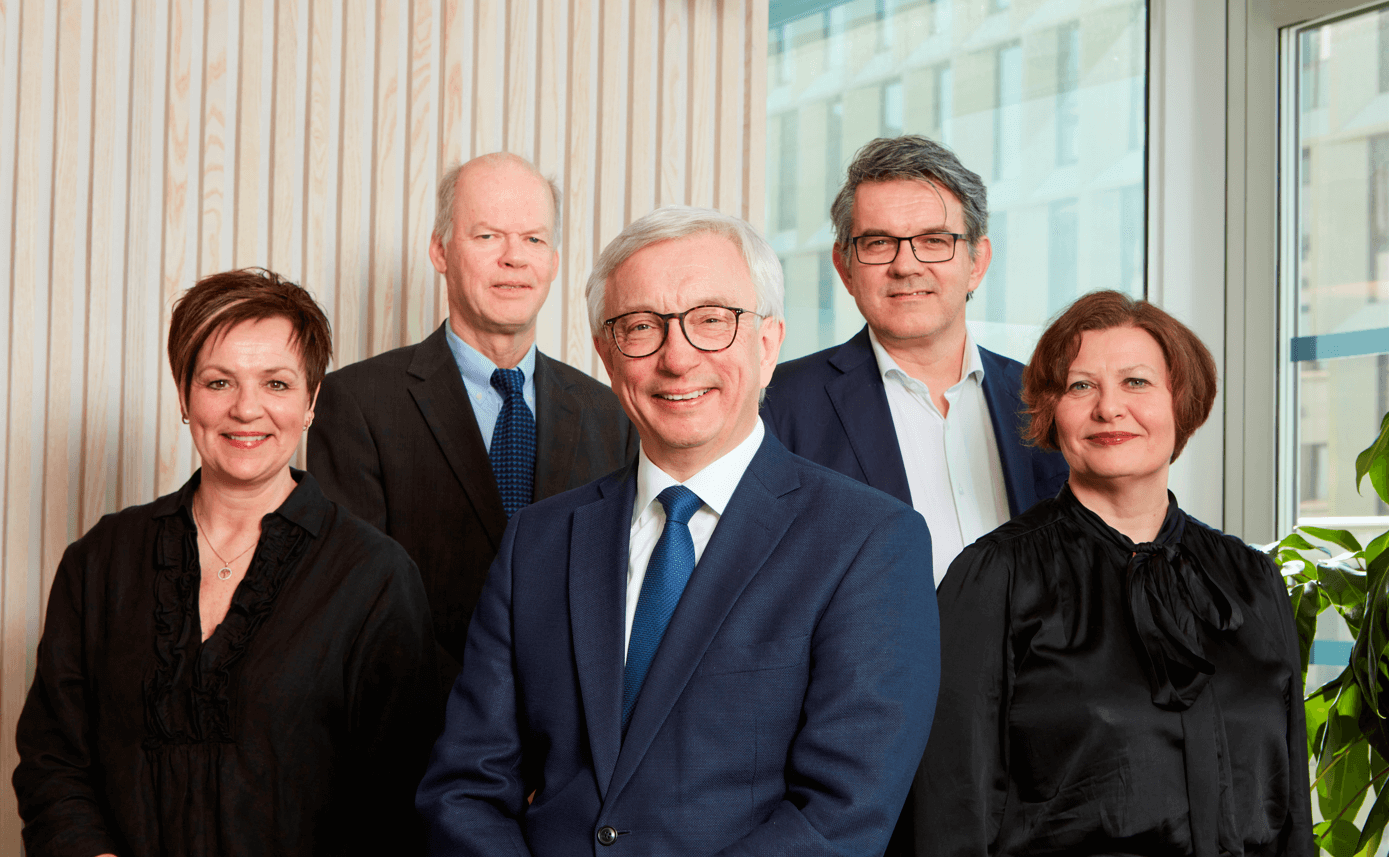 Tydeligere strategiske prioriteringer
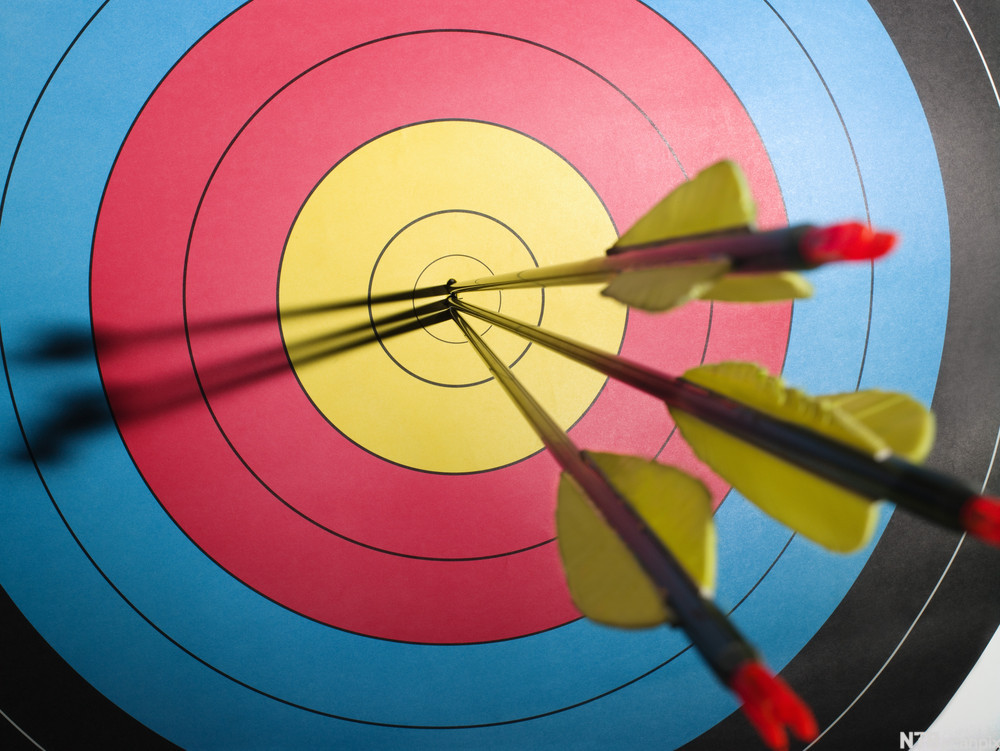 Klimautfordringene
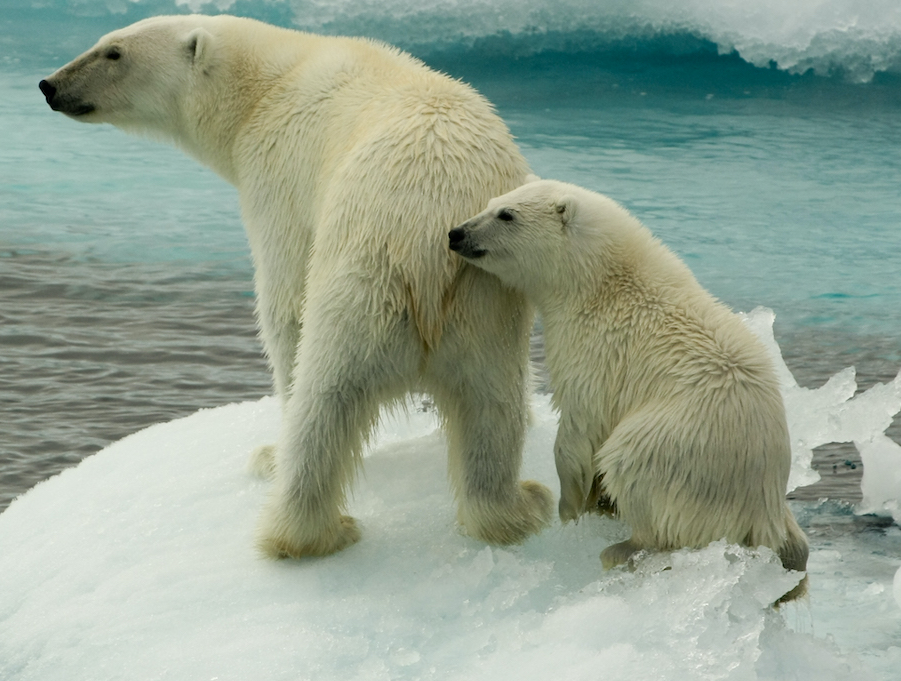 samfunnssikkerhet og beredskap
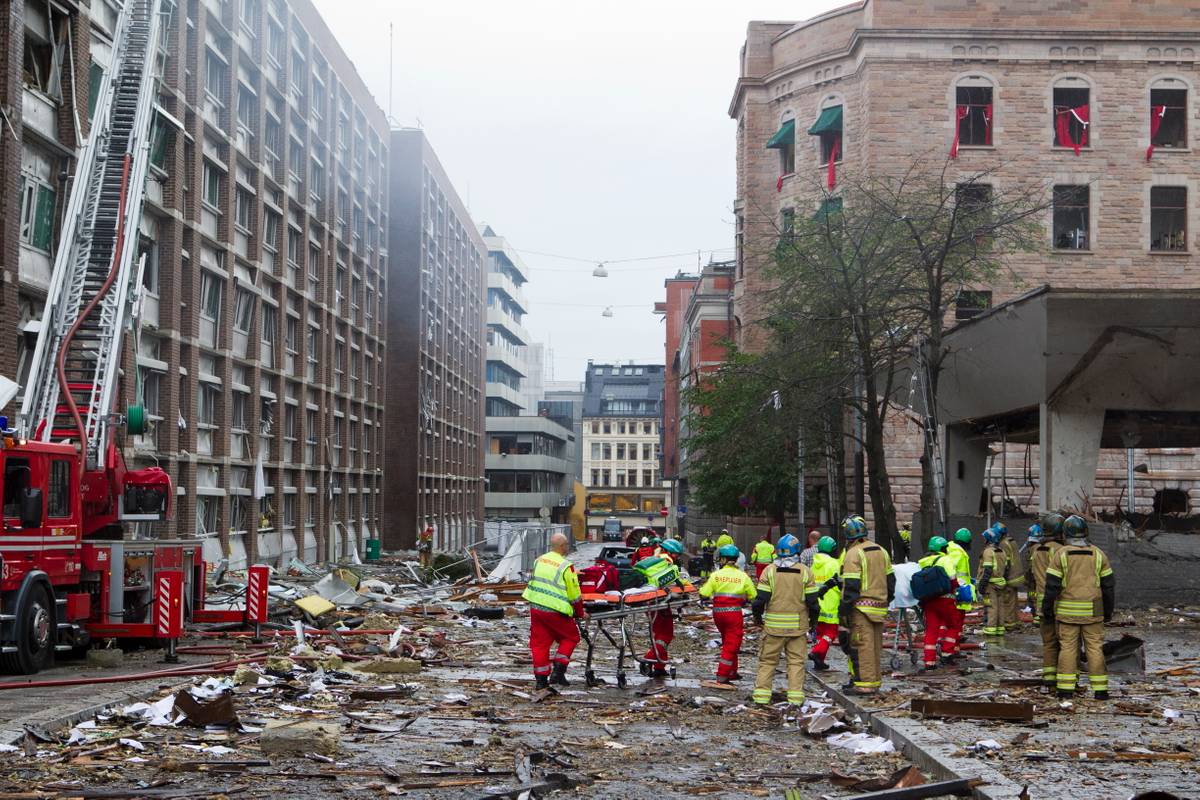 samfunnets ressurstilgang
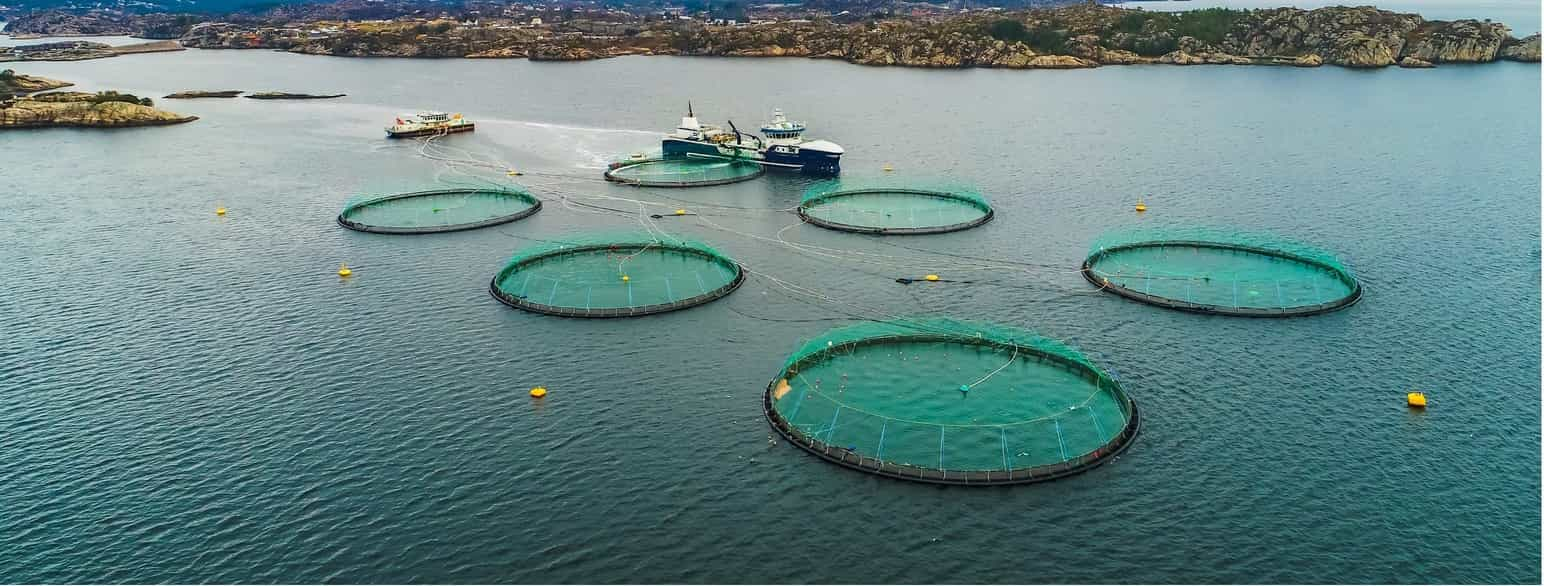 samfunnets ressursbruk
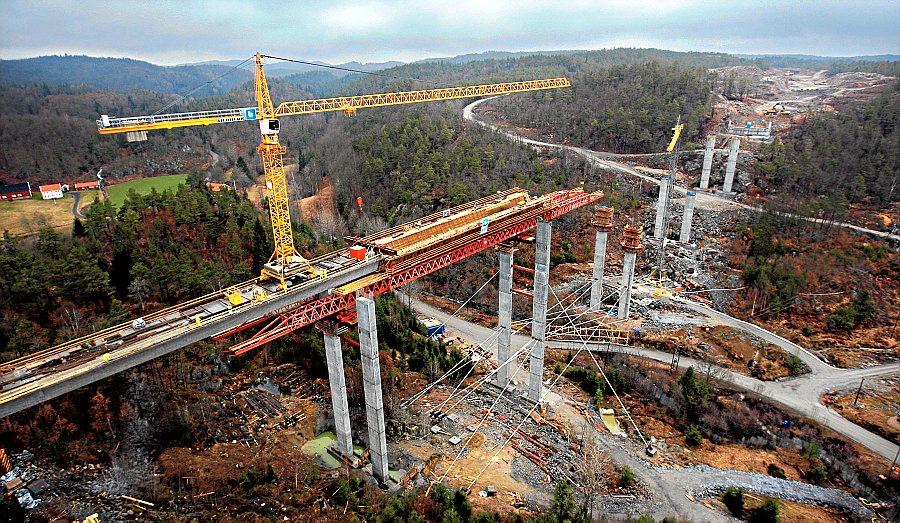 sårbare grupper
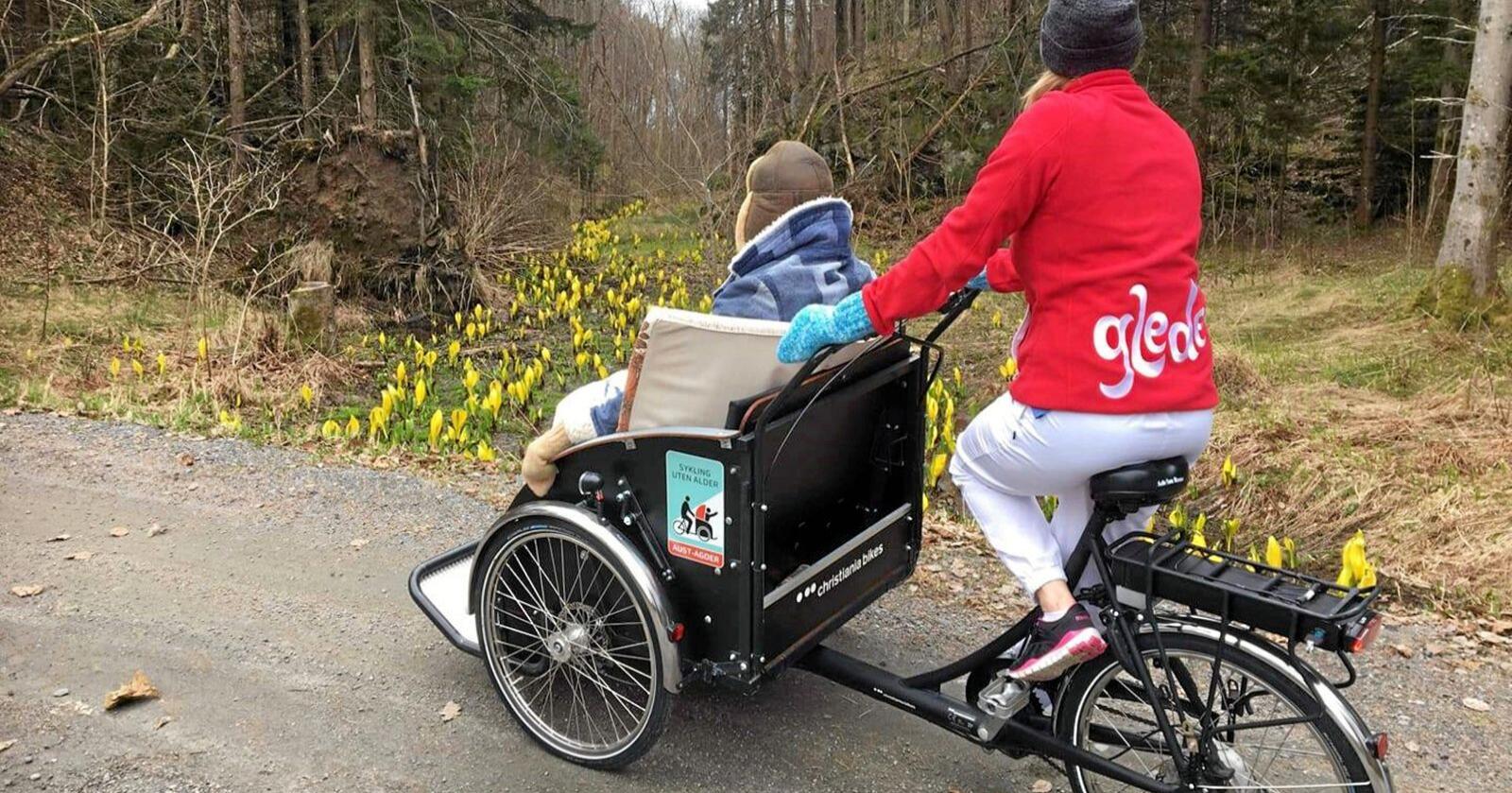 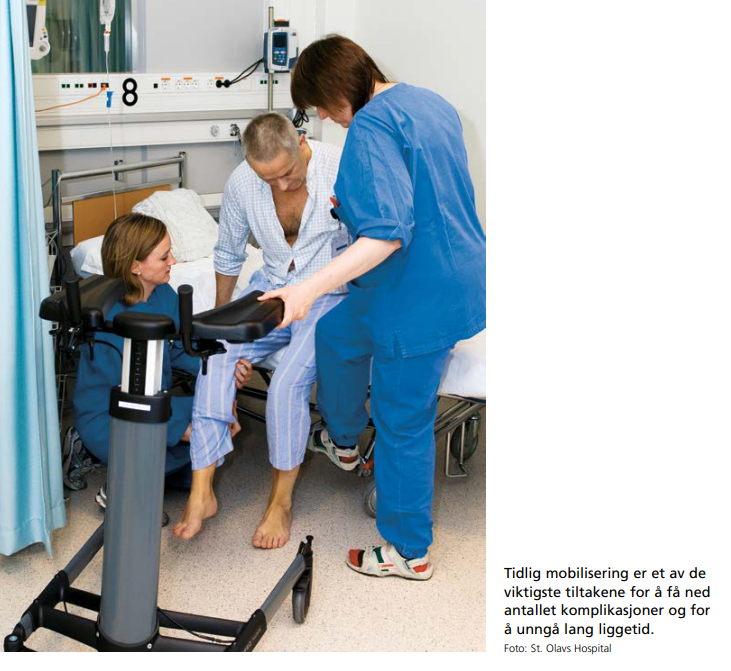 Forbedring og fornyelse av offentlig sektor
Konferanse om fornyelse og effektivisering av offentlig sektor nov. 23
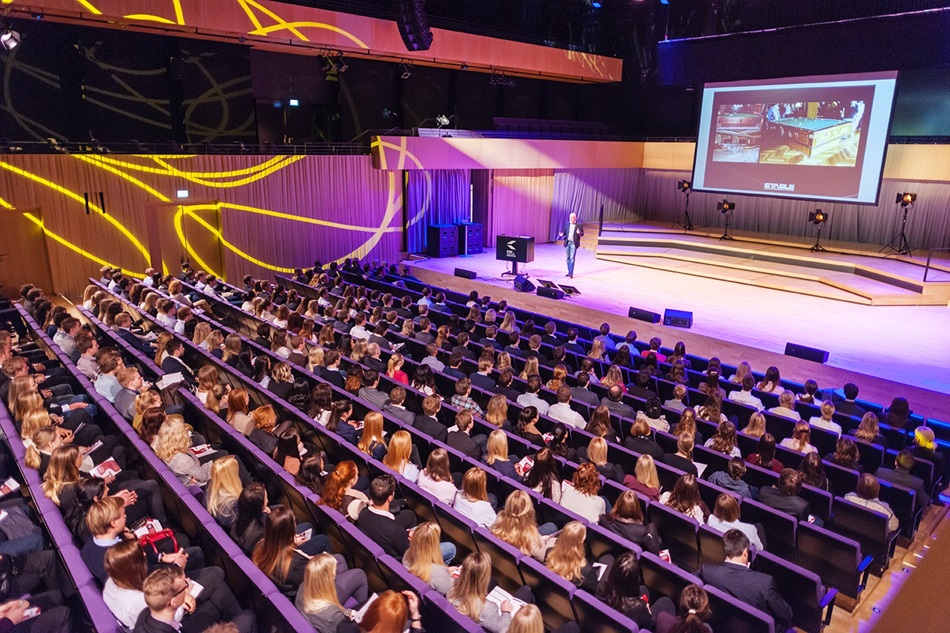 Brede eller smale, store eller små?
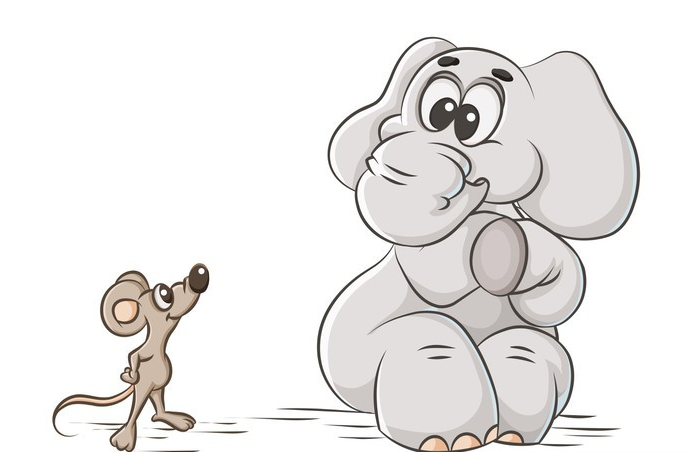 Dialog
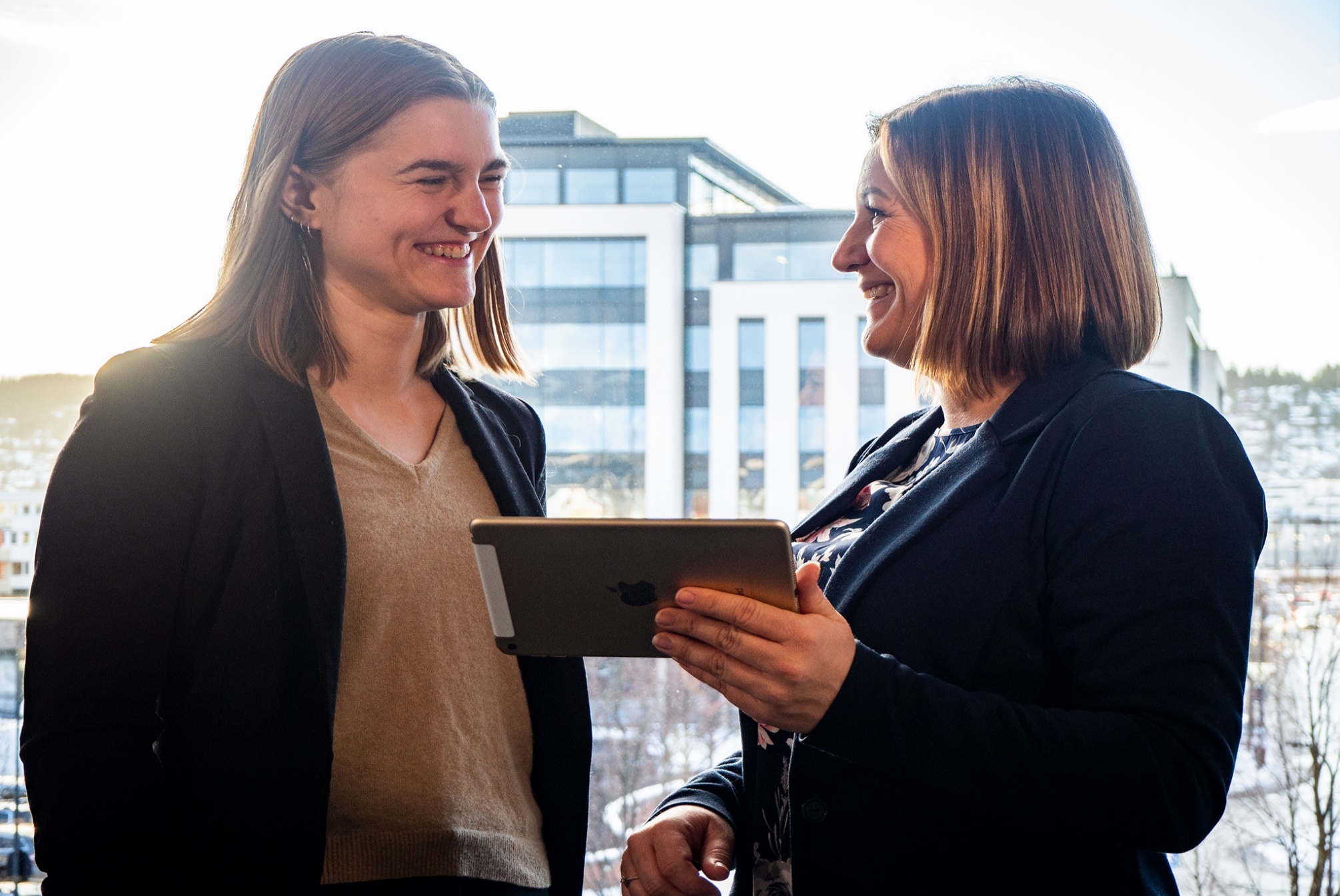 Hånd i hånd
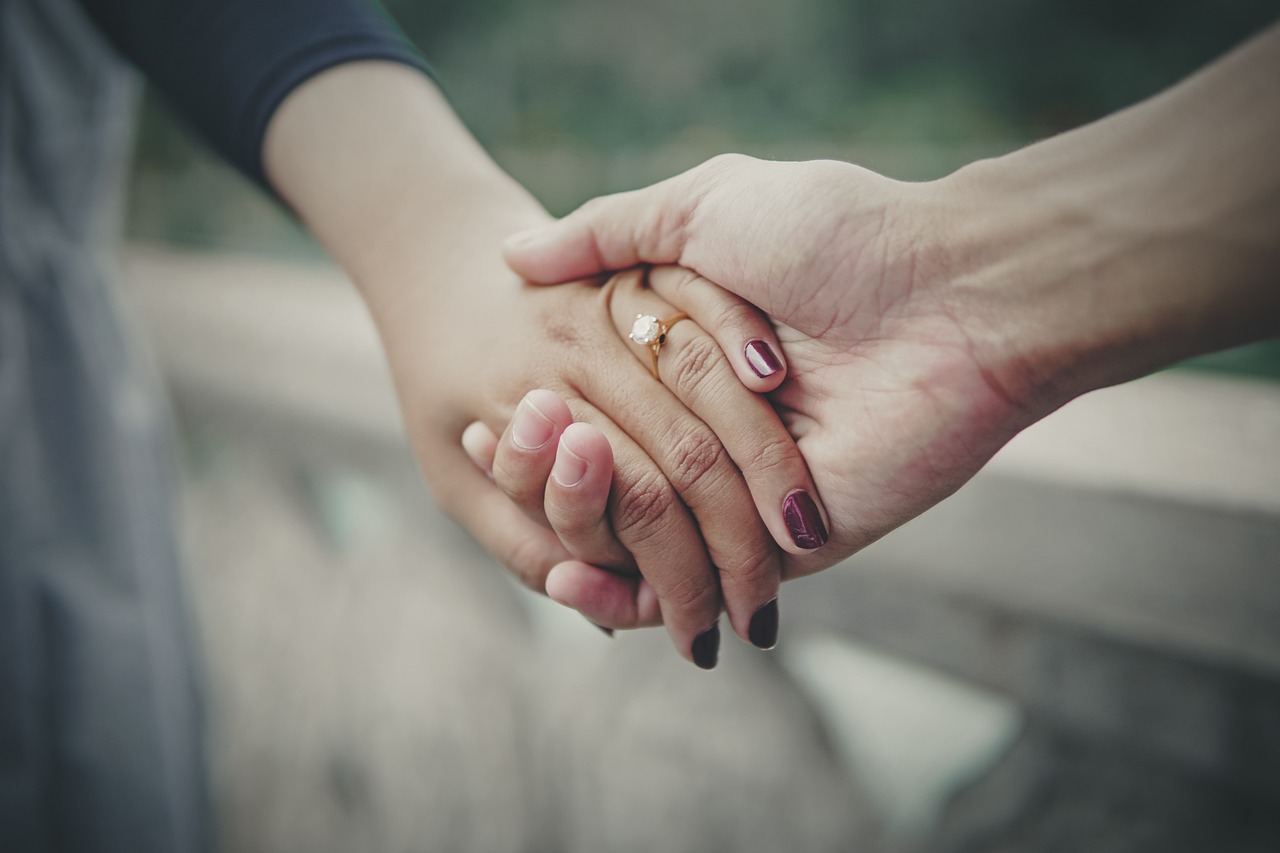